Tides
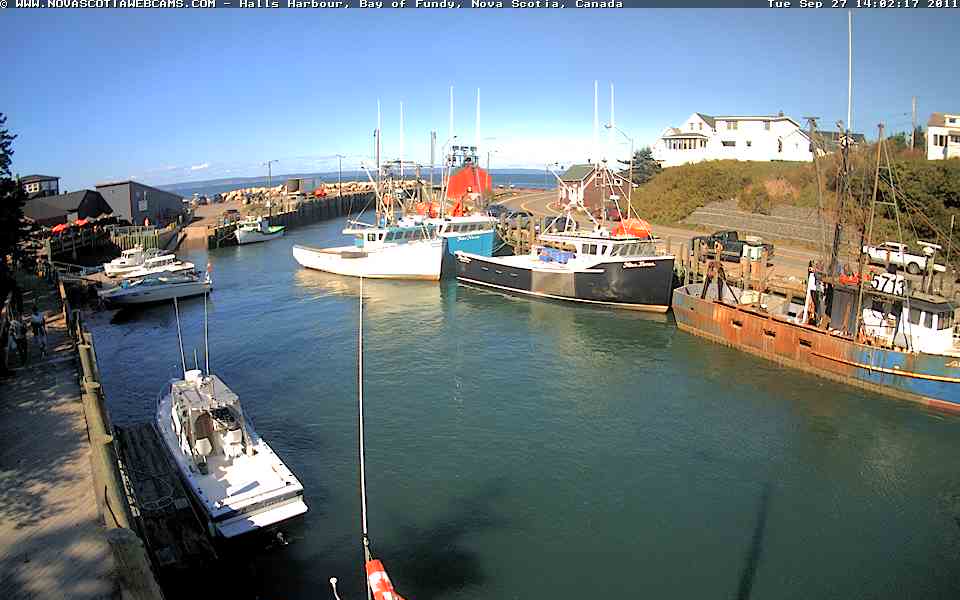 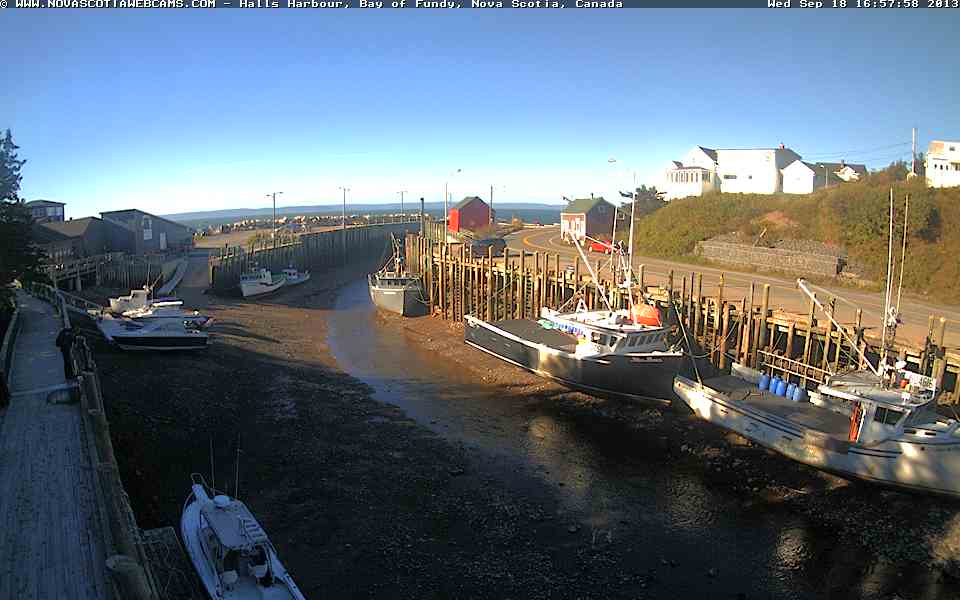 [Speaker Notes: http://www.novascotiawebcams.com/bay-of-fundy/halls-harbour-1.html]
DAILY change in the water LEVEL of the ocean

High tide
Water @ its highest level




Low tide
Water @ its lowest level
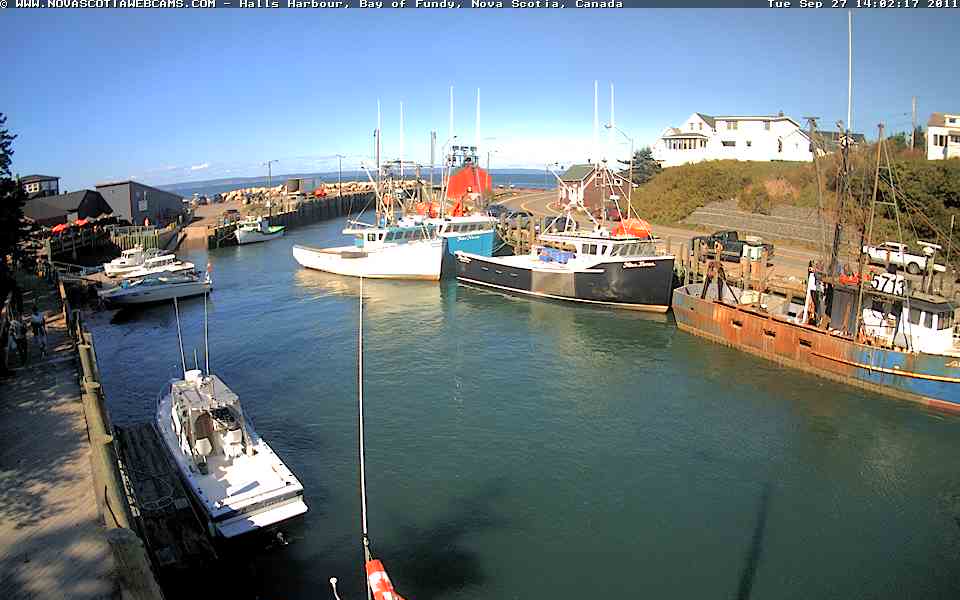 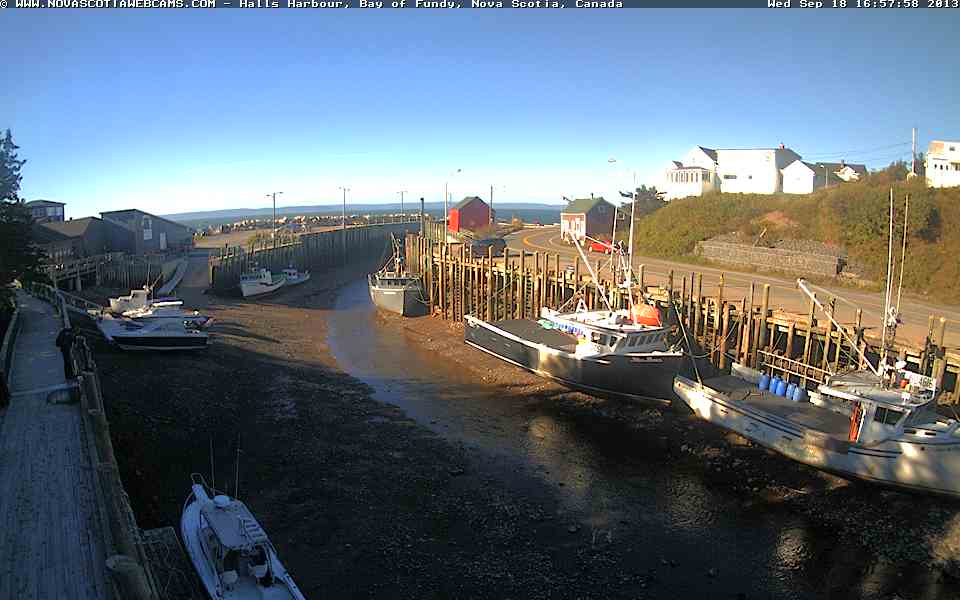 What CAUSES tides?
Gravitational force of the moon pulling on water
Side of the Earth closest to the moon feels the strongest pull
Creates a bulge of water on one side of the Earth
High tide
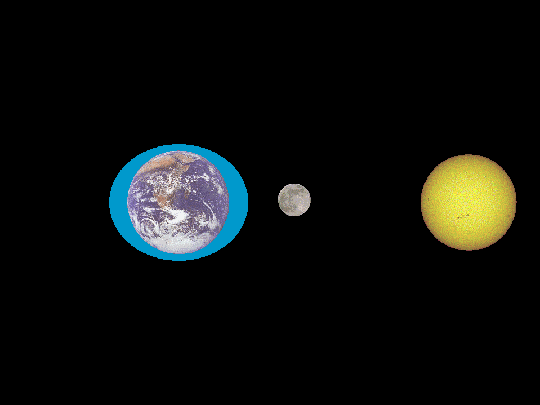 As moon orbits Earth, it pulls the bulge of water along










Why is there a bulge on the other side of Earth?
Moon also pulls on Earth
Water on other side is ‘left behind’
Forms a similar bulge
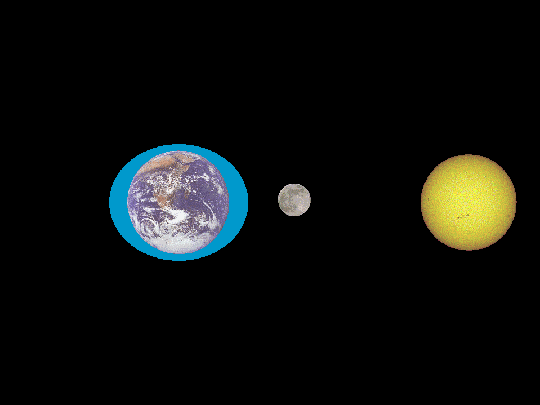 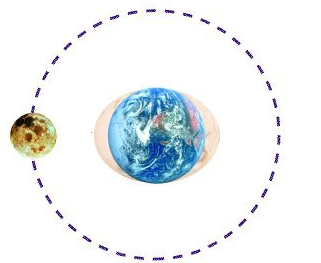 High tide is experienced when a location is in a bulge

Low tide is experienced when a location is not in a bulge
Types of Tides

When are tides (differences in water levels) the largest?


When are tides the smallest?
1)  Spring tide
Occurs when the sun and moon are ALIGNED
Gravitational pull is COMBINED
LARGE difference between high and low tides
High tides are very high; low tides are very low
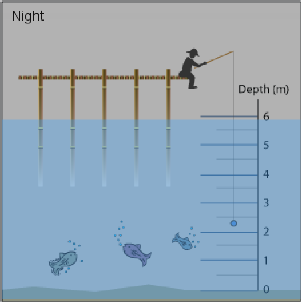 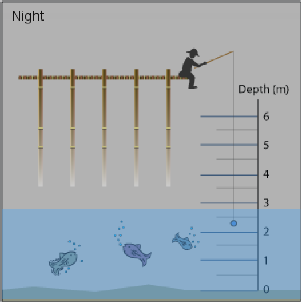 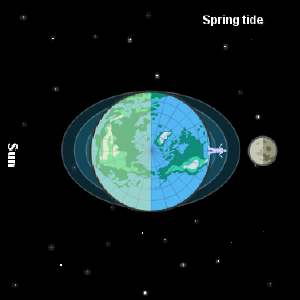 2.  Neap tide
Occurs when sun and moon are perpendicular to each other
Gravitational pull is split
Smaller difference between high and low tide
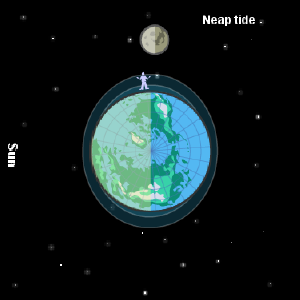 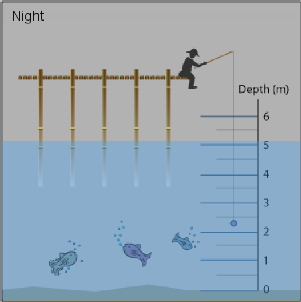 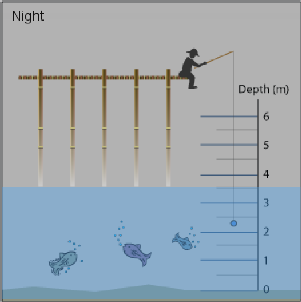 [Speaker Notes: http://www.mreclipse.com/Special/LEprimer.html
http://science.opposingviews.com/tide-corresponds-solar-eclipse-3392.html]
When do tides occur?

There are 2 low tides + 2 high tides every 24 hrs 50 min

Moon orbits Earth ~ 27 days
Pulls the large bulge of water along
Earth’s rotation - 24 hrs
Earth’s orbiting ~ 365 days
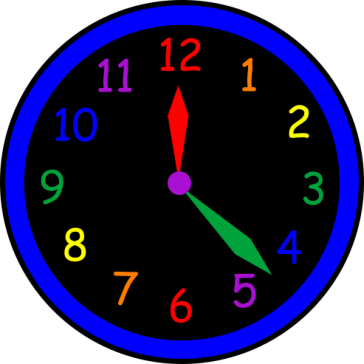 Effects of Tides

Cycles of erosion / deposition
Continuously changes shorelines

Creates a new ecosystem
Intertidal zone
Aquatic environment during high tide
Desiccated (dry) environment during low tide
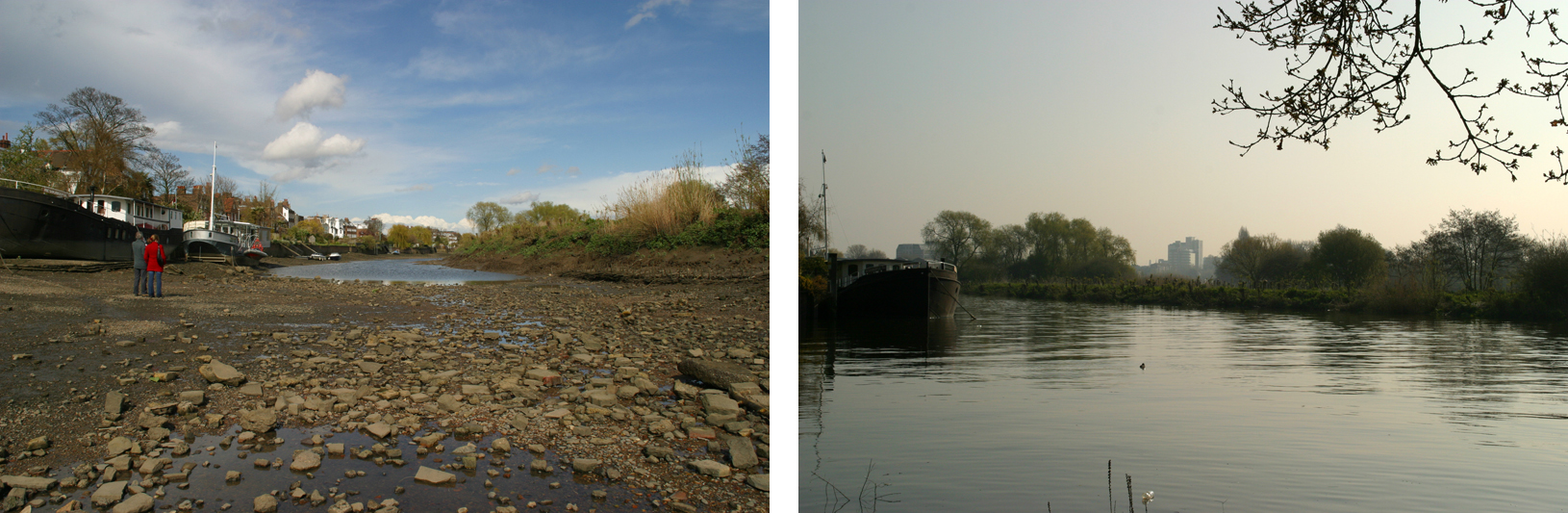 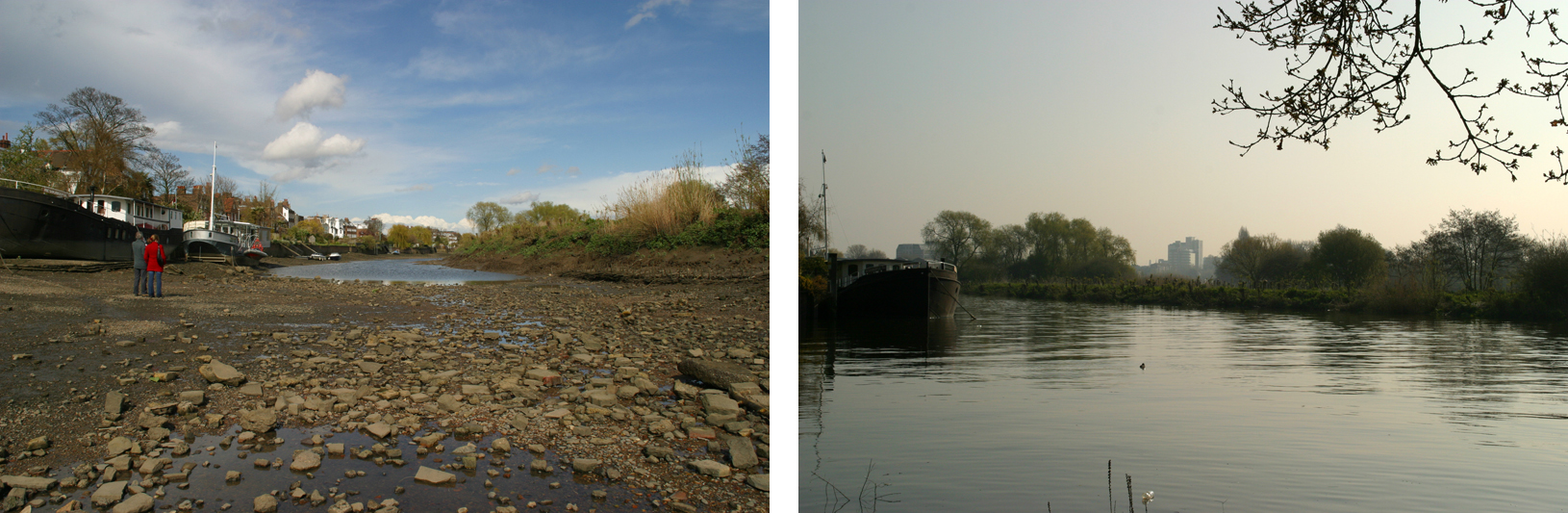